Neonatal Infections
Dr. A . Tarawneh

           Ahmad Fayez
Part II
Viral Infections in the Neonate
Vertically Transmitted Viral Infections in the Neonate
Herpes Simplex Virus (HSV)
Varicella Zoster Virus (VZV) 
Hepatitis B
Cytomegalovirus (CMV)
Herpes simplex virus (HSV)
Herpes simplex virus (HSV) has been associated with neonatal disease for more than 6 decades.

 Over the past 20 years, there have been major advances in our knowledge of the epidemiology, pathogenesis and natural history of this disease. In addition, the availability of effective antiviral therapy has resulted in major advances in the management of neonatal HSV infections. 

Despite these advances, HSV remains a major cause of morbidity and mortality among neonates.
Epidemiology
Incidence of neonatal infection: 

Data from the Canadian Paediatric Surveillance Program (CPSP) indicate that, between 2000-2003, there were 43 cases of neonatal HSV (5.9 per 100,000 live births in Canada ) and a case fatality rate of 15.5%. 

 While the incidence varies across regions in the USA, a rate of 1 in 3200 deliveries was recently documented.

approximately 70% of neonatal disease is caused by HSV type 2 and 30% by HSV type 1.
[Speaker Notes: Tb retun back with HIV 1984]
Herpes Simplex Virus (HSV)
Large, enveloped DNA virus
HSV type II (usually genital)
HSV type I (usually facial and oral)
Either type can exist at either location
Transmission to the neonate occurs via the birth canal or by ascending infection
Postnatal transmission can occur
Routes of Transmission
85% via infected maternal genital tract
Ascending infection , or when pass through the birth canal .
10% postpartum
5% (or less) – intrauterine/congenital infection

HSV2 = 70-75%, HSV1 = 25-30%
[Speaker Notes: congenital herpes simplex virus : microchephaly . Micro-ophlamia , skin vesicle , chorioretinitis , phochmelia]
(HSV) Postnatal Transmission
Mother or father with non-genital infection
hands, mouth, nipple
Nosocomial spread from infected infant to non infected infant
usually via the hands of nursery personnel
(HSV) Risk of Neonatal Infection
Primary maternal infection
Risk of transmission to infant 33-50%
Recurrent maternal infection
Risk of transmission to infant 3-5%
Relative risk varies:
Vaginal delivery vs. Cesarean section
Length of time membranes ruptured >6hr
Also At Risk: Premature, Fetal scalp monitoring
[Speaker Notes: Vaginal delivery when mom has a history of herpes lesions in past, none presently – 0.04%]
(HSV)    Clinical Manifestations of                Neonatal Disease
Symptoms usually occur from birth to two weeks but can occur as late as 4-6 weeks
Three clinical syndromes:
Multiple organ, systemic Disseminated infection
Localized central nervous system disease
Localized infection to skin, eyes (conjunctivitis, keratitis, chorioretinitis), ,mouth (SEM) and the presenting part .
(HSV)              Skin Lesions
Vesicles may have already ruptured and may look more like impetigo or mild cellulitis
Usually at presenting part of baby or site of instrumentation
1/3 of infants with systemic disease will lack skin lesions
Another 1/3 will manifest skin lesions AFTER onset of systemic disease
Skin, Eye, Mouth (SEM)
Approximately ½ of all HSV infections
1st-2nd week presentation
Limited to skin, eye, mouth/mucous membranes
60-70% of untreated patients progress to CNS/disseminated disease
Long term neurologic sequelae seen in 30% of cases – even if treated
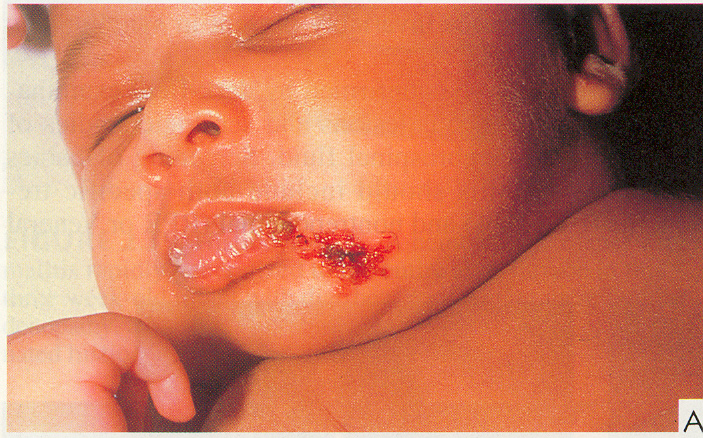 “Presenting Part” (SEM)
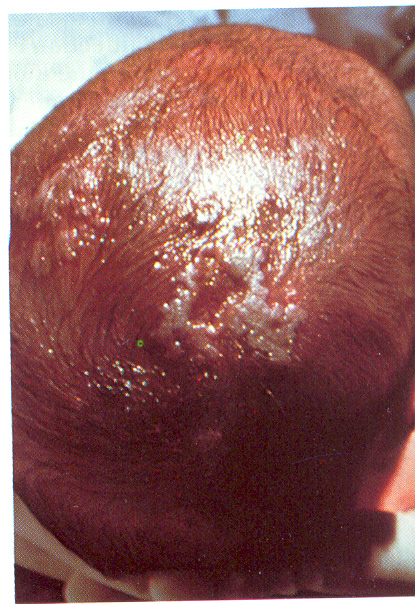 HSV - CNS Disease
Encephalitis, mainly involving the temporal lobes
Early to 3rd week of life presentation
Skin lesions may appear late
35% of all cases, only 2-5% untreated survive normally
[Speaker Notes: Cause temporal lobe lesion then temporal lobe epilepsy that is intractable type]
(HSV) Symptoms of Systemic Disease
Appearance of sepsis:
Fever, lethargy, poor feeding
Must rule out bacterial infection as well
Respiratory distress
Seizures:
Tend to be recurrent and difficult to control
Spinal fluid shows elevated white blood cells (mostly lymphocytes), erythrocytes, and protein , low glucose (mimic bacterial infection) + PCR
(HSV) Mortality and Morbidity
Isolated skin, eye, or oral disease (20%)
25% of infants will develop neurologic abnormalities despite lack of symptoms at presentation
Central nervous system CNS disease (33%)	
17-50% mortality
40% of survivors will have neurologic sequelae
microcephaly, spasticity, paralysis, seizures, deafness, blindness
(HSV) Disseminated Disease
Without antiviral therapy:
80% mortality
Most, if not all, survivors will have permanent neurologic sequelae
With antiviral therapy:
15-20% mortality
40-55% of survivors will have permanent neurologic sequelae
Laboratory Diagnosis
Tzanck smear
Serology
Viral cultures
Polymerase chain reaction
Tzanck Smear
Scraping from base of vesicle
Positive slides will show multinucleated giant cells
Quick screen but only 75% sensitive
Serology
will demonstrate rising HSV antibody titers
These rises occur late in the course of disease and are not particularly useful in making treatment decisions
Recurrent infections in mother often do not produce a rise in titers
Viral Culture
Still the gold standard

Viral detection usually positive within 1-3 days of inoculation
[Speaker Notes: But no available]
Cont…
Viral cultures from the conjunctiva, naso-pharynx, mouth, stool, and urine at 24-48 hours of life

Cultures sooner if symptomatic 
All of the above plus cultures of any skin lesions and the spinal fluid 

Always obtain cultures prior to starting empiric acyclovir 

in patients with localized CNS disease, CSF cultures are usually negative. so , polymerase chain reaction (PCR) is an important diagnostic test as it is more sensitive than culture.
Polymerase Chain Reaction
available
Relies on amplification of native HSV DNA…..
Primary limitations include cost and possibility of false positives 
PCR sensitivity rates vary from 75% to 100%
Acyclovir
Minimum effective dose in neonates is 30 mg/kg/day in three divided doses
Most experts recommend higher doses:     45 to 60 mg/kg/day
Neonatal HSV should be treated with parenteral acyclovir rather than oral therapy
Minimum length of therapy is 14 days
21 day course may prove more effective
[Speaker Notes: If skin lesion only , 10 mg/kg q8 h  
For 7-10 days
In CNS 15 mg/kg
For 14-21 days
Severe : CNS , Mucous membrane , trachea , esophagus]
Special Considerations
Intravenous acyclovir:
Ensure adequate hydration to prevent precipitation of drug in kidneys
Infuse drug over one hour 
The use of higher doses of acyclovir is associated with an increased frequency of neutropenia 
Ocular disease:
Topical therapy with 1-2% trifluridine, 1% iododeoxyuridine, or 3% vidarabine
Requires acyclovir as well
Recurrent Skin Lesions
Common in surviving infants
Greater than three recurrences in the first 6 months of life correlates with adverse neurologic and/or ocular sequelae
Role of prophylactic oral acyclovir not yet clear
Prolonged oral acyclovir associated with neutropenia
(HSV)           Recommended Obstetric                         Management
All women in labor should be questioned regarding a history of HSV in themselves or sexual partners

During the physical exam care should be taken to look for genital and non-genital lesions

If Cesarean section is to be performed, it is best done within 4-6 hours of membrane rupture

Scalp monitors and scalp sampling should be avoided 

Primary and Recurrent genital HSV during pregnancy : give suppressive acyclovir therapy starting at 36 weeks’ gestation at a dose of 400 mg tid
(HSV)              Preterm Infants
When a woman presents in
 preterm labor 
active HSV lesions,
AND ruptured membranes 
the course is not clear:
Options include:
Allow labor to progress (consider acyclovir for mother)
Delay delivery and give steroids for lung maturation, some experts recommend that intravenous acyclovir (15 mg/kg per day in 3 divided doses, maximum 1200 mg/day) be given to the mother if labor and delivery are delayed
Immediate Cesarean section
(HSV)    Vaginal Delivery Over a Primary                   Genital Infection
33-50% risk of infection in the newborn
Risk is higher if :
 premature
instrumentation during delivery, or if lacerations occur
Most experts recommend empiric acyclovir treatment at birth
Obtain viral cultures prior to starting therapy
[Speaker Notes: 3 risk factors : culture , PCR , treatment 
1 or 2 factors : culture and PCR w/o Tx initially
As the GBS 
Risk factors : vaginal delivery on primary active lesion , instrumentation , or premature]
HSV      Vaginal Delivery Over a                 Recurrent Genital Lesion
Risk of neonatal infection 5% or less

No emperic therapy required

Surveillance cultures at 24- 48 hours

Careful examination for vesicles and systemic signs of infection
HSV   Delivery by Cesarean Section        with Active Maternal HSV
Obtain surveillance cultures at 24-48 hours of life
Empiric therapy not  recommended
Consider therapy if primary lesion and membranes ruptured greater than 6 hours prior to delivery 
if culture results from the infants are positive for HSV or if HSV infection is strongly suspected on clinical grounds
HSV      Maternal History of HSV             No Active Lesions
Not an indication for Cesarean section

No special isolation required for infant

Routine viral cultures not necessary
HSV   General Recommendations
Infants exposed to active lesions should be isolated from other infants in nursery
Parents should be instructed in strict hand washing techniques
Parents with cold sores should not kiss  infants until lesions healed
Other non-genital herpetic lesions should be covered
[Speaker Notes: Complete isolation with negative pressure]
HSV      General Considerations
Breast feeding is NOT contraindicated unless there are lesions on the breast

Elective circumcisions should be delayed at least one month in high risk infants

Infection can manifest as late as 6 WEEKS!
(VZV)    Varicella Zoster Virus
Causes chicken pox and shingles
Humans are the only known reservoir
Highly contagious
Transmission is by contact or airborne droplets
(VZV)             Epidemiology
Exposure to a household results in infection in virtually all susceptible members

Incubation period usually 14-16 days
Can range 10-21 days

Patients are contagious from 5 days prior to and 2 days after the onset of the rash
Immunocompromised patients contagious for duration of rash
(VZV)      Congenital Varicella
Caused by maternal infection in the 1st trimester to early 2nd trimester
Greatest risk between 13-20 weeks gestation

Limb atrophy and scarring
Chronic encephalopathy and cortical atrophy
Chorioretinitis, micropthalmia, cataracts
(VZV)          Neonatal Varicella
Transplacental exposure 
At risk when mother develops varicella from 5 days prior to 2 days after delivery
Can manifest from 1-16 days after delivery
High risk for disseminated varicella
Mortality rates as high as 30%
Prognosis much better if lesions develop greater than 5 days after delivery
[Speaker Notes: Cause giant cell pneumonia and hemo. Chicken box 
90 % fatal]
(VZV)       Neonatal varicella
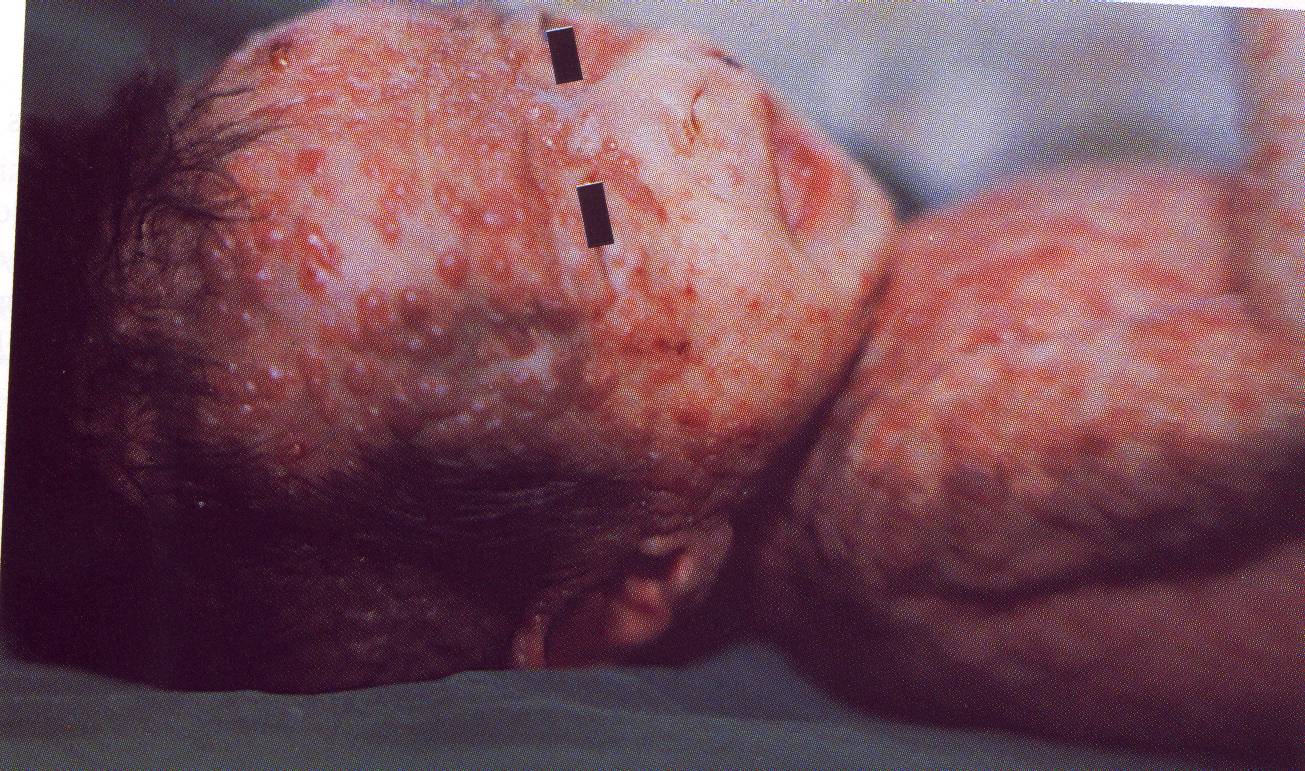 (VZV)     Nosocomial Transmission
Well documented in pediatric wards

Rare in newborn nurseries
High risk infants:
Premature infants (> 28 weeks gestation and    > 1000 grams) whose mother has no history of varicella
Premature infants (< 28 weeks gestation or       < 1000 grams) regardless of  maternal history
(VZV)    Varicella Zoster Immune Globulin                            (VZIG)
Provides passive immunity

Not effective once active disease occurs

Dosage: 125 units/10 kg
Minimum dose: 125 units
Maximum  dose: 625 units

Never administer intravenously
Best given within 96 hours of exposure
Indications for VZIG (assuming significant exposure)
Susceptible pregnant women

Newborn with onset of  maternal varicella within 5 days prior through 2 days following delivery

Hospitalized premature > 28 weeks gestation and no maternal history of varicella
Hospitalized premature < 28 weeks gestation or < 1000 grams regardless of maternal history
VZIG
Term infants exposed after 2 days of life are not at increased risk
VZIG not indicated

All infants who receive VZIG should be in strict isolation
50% of infants still develop varicella though disease tends to be milder
VZIG may prolong incubation as long as 28 days
[Speaker Notes: Main risk factor is prematue 
Isolation is mainly for the extreme low birth weight]
Hepatitis B Virus                 (HBV)
HBV  is a DNA hepadenavirus

The virus can be isolated from
 blood
 wound exudate
 semen
cervical secretions
 saliva

It is not transmitted via the fecal oral route
HBV                 Serology
HBsAg : (surface antigen)
Detection of acutely or chronically infected patients

Anti-HBs : (antibody to HbsAg)
Patients with immunity following :
 infection 
or vaccination

HBeAg : ( ‘e’ antigen)
Patients at increased risk for transmitting HBV
HBV                Serology
Anti-HBe : (antibody to HBe)
Low risk for transmitting HBV

Anti-HBc : (Antibody to core antigen, HBcAg)
Evidence of acute or past infection
Not present after immunization

IgM Anti-HBc: (IgM antibody to HBcAg)
Acute or recent HBV infection
HBV        Risk to Newborn
Chronic HBV infection occurs in 70-90% of infants delivered to mothers who are HBeAg positive

Those who escape  perinatal infection remain at high risk for horizontal transmission during the first 5 years
HBV    Chronic HBV Infection
High risk of acquiring : 
chronic active hepatitis
 cirrhosis
primary hepatocellular carcinoma

The risk of chronic infection is inversely proportional to the age at time of infection

Asymptomatic HBV carriers coinfected with the Hepatitis D virus can develop fulminant liver disease
HBV   Hepatitis B Immune Globulin
Reserved for post exposure prophylaxis

Prepared from human donors with high anti-HBs titers

Standard Immune Globulin (IVIG) ineffective
HBV     Hepatitis B Vaccine
Two commercial preparations available in the United States
Both products of recombinant DNA technology

The current vaccines produce an antibody response (after 3 doses) in > 90% of adults and > 95% of infants and children
HBV   Routine HBV Vaccination
First dose at 0-2 months of age
Minimal interval between 1st and 2nd dose is   one month
Minimal interval between 2nd and 3rd dose is   two months
Minimal interval between 1st and 3rd dose is        four months
When 1st dose is given between 0-2 months,  give 3rd dose after 6 months
HBVInfants of HBsAg + Mothers
HBIG 0.5 ml IM

Hepatitis B Vaccine 0.5 ml IM
Both should be given within 12 hours of birth
 inject at different sites

No contraindication to breast feeding
HBV  Unknown Maternal Status
Obtain maternal blood for HBV serology

Administer HBV vaccine while awaiting results

If mother determined to be HBsAg +, then give HBIG as previously recommended
Dose should be given as soon as possible after results known and within 7 days of birth
HBV                Follow Up
Vaccinate at 0, 1, and 6 months


Infants given their first vaccine at < 2 kg, should be given a 4th dose
Cytomegalovirus                  (CMV)
DNA herpes virus

1% of all newborns have CMV infection at birth and are excreting virus

Virus is transmitted both vertically and horizontally
CMV    Modes of Transmission
Transplacental
Via birth canal
Contact with infected urine or saliva
Blood transfusions and organ transplants

Breast milk
Most infants infected this way do not manifest clinical illness
CMV         High Risk Infants
Severe disease in ~5% of in utero infections

Primary maternal infection at highest risk :
10-20% will have mental retardation or hearing loss
Fetal risks greatest in first half of pregnancy

Premature infants
Immunosuppressed patients
CMV          Clinical Disease
Most infants are asymptomatic
Mild to moderate disease:
Petechiae
Hepatosplenomegaly
 jaundice
intrauterine growth retardation
Severe (Cytomegalic Inclusion Disease)
The above findings plus: 
Microcephaly
 brain damage,
cerebral calcifications
 chorioretinitis
CMV              Diagnosis
Virus can be cultured  from urine, pharyngeal cultures, leukocytes, human milk, semen, and cervical secretions, tissue and other body fluids

Fourfold antibody titer rise 

Polymerase chain reaction
Proof of congenital infection requires cultures or serology within three weeks of birth
CMV              Treatment
Gancyclovir
Beneficial in treating retinitis
Limited data on congenital infections though potentially helpful

CMV Immune Globulin

Vaccine is currently experimental
CMV              Prevention
STRICT HAND WASHING by hospital personnel

Use only CMV negative blood in premies and immune suppressed patients

Human Milk
Donor milk should be frozen or pasteurized
Any Questions?